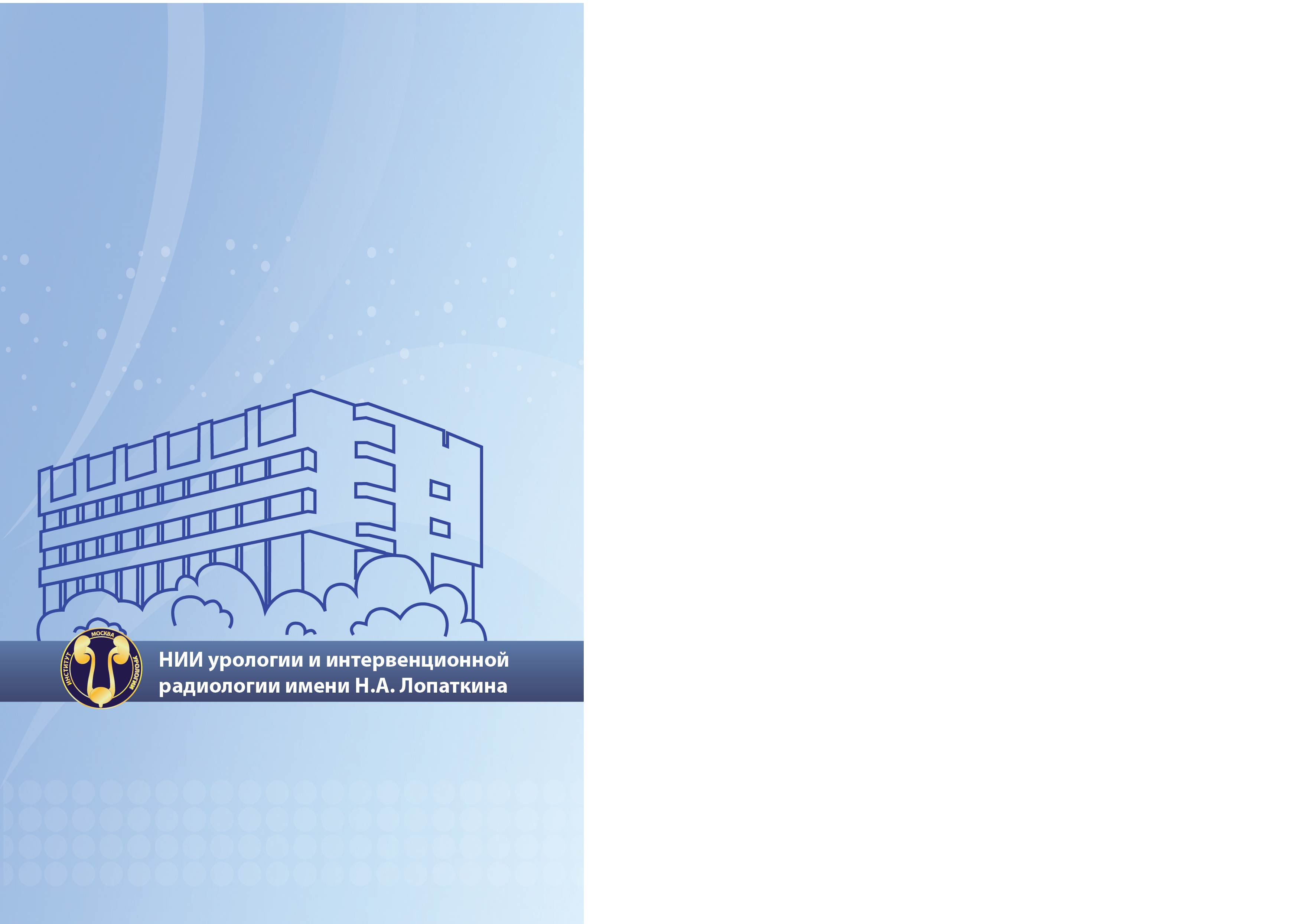 Репродуктивное здоровье и активное социальное долголетие
Аполихин Олег Иванович

Член-корреспондент РАН, главный специалист Минздрава России по репродуктивному здоровью, директор НИИ урологии и интервенционной радиологии им. Н.А. Лопаткина – филиала ФГБУ «НМИРЦ» Минздрава России
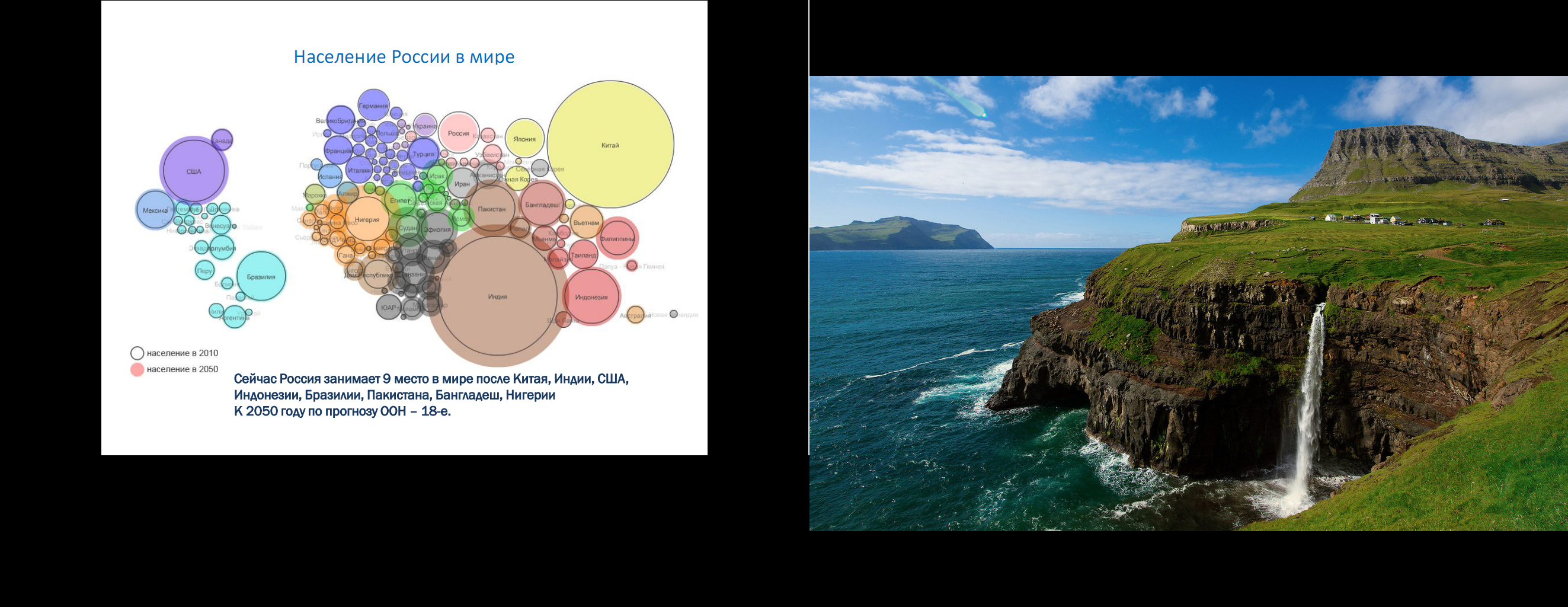 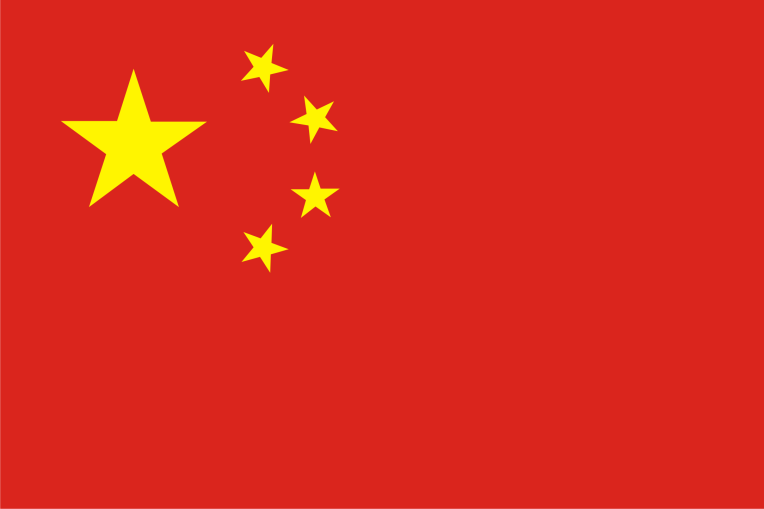 Китай
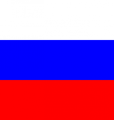 Нигерия
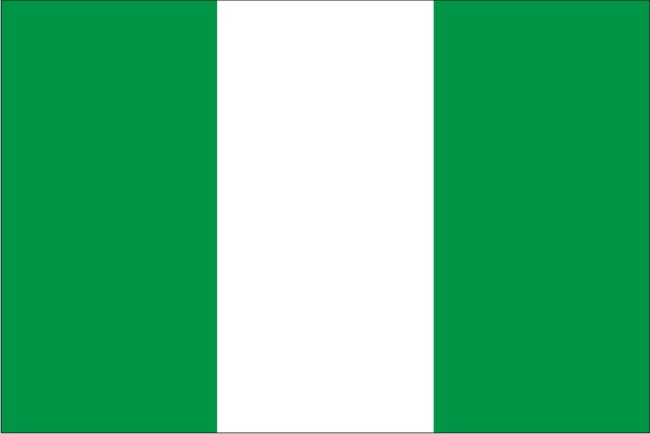 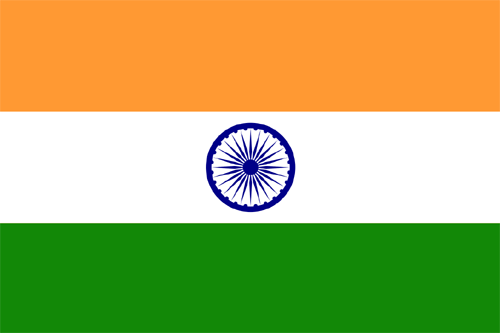 Индия
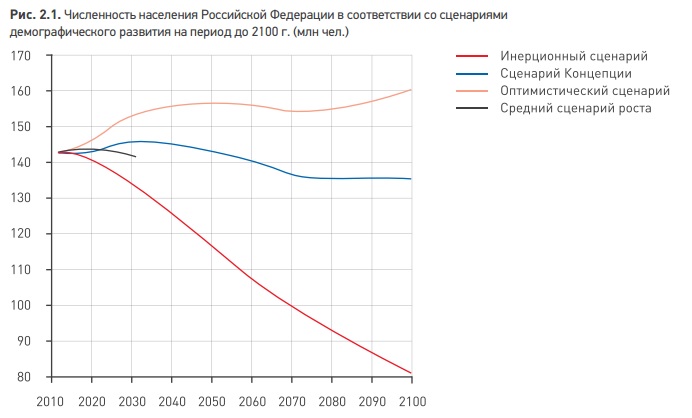 160
СКР (2,05)
142
СКР (1,9)
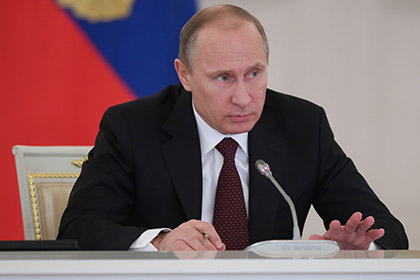 135
 СКР (1,95)
«Таким образом – историческая цена выбора между действием и бездействием – почти 50 миллионов человеческих жизней в ближайшие 40 лет». 

В. В. Путин.
80
СКР  (1,7)
[Speaker Notes: «Сегодня в России живет 143 миллионов человек. По оценкам экспертов,  при инерционном сценарии – при сохранении  существующих и отсутствии новых мер – к 2050 году оно составит порядка 107 миллионов человек. Если же нам удастся сформулировать и реализовать эффективную, комплексную  стратегию народосбережения – население России увеличится до 154 миллионов человек».]
…
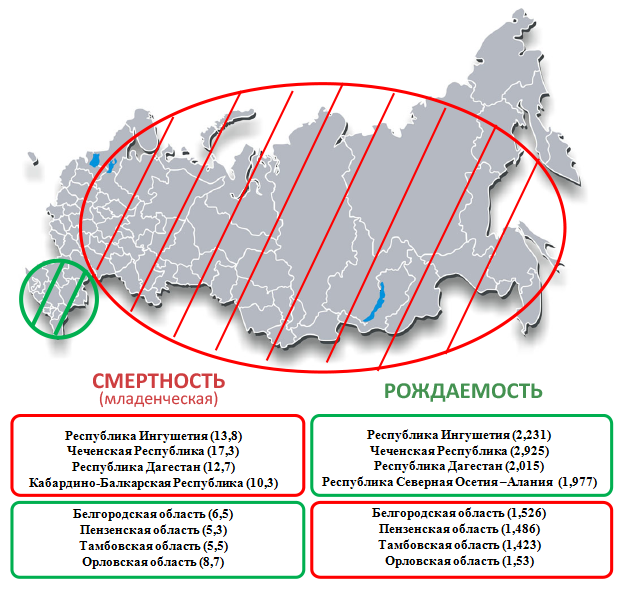 …
…
…
3,3
СКР 1,78
2,9
СКР
[Speaker Notes: Вместо 4,0 пустые кружки, СКР 1,? исчезает]
Мы достигли исторического минимума!
22,1
6,1
Материнская смертность
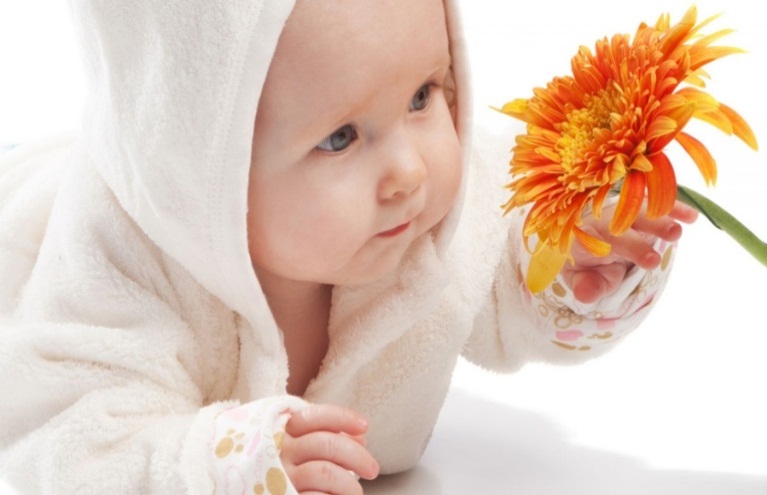 Необходимые направления действий:
Разработка и реализация концепции «Репродуктивное здоровье семьи».
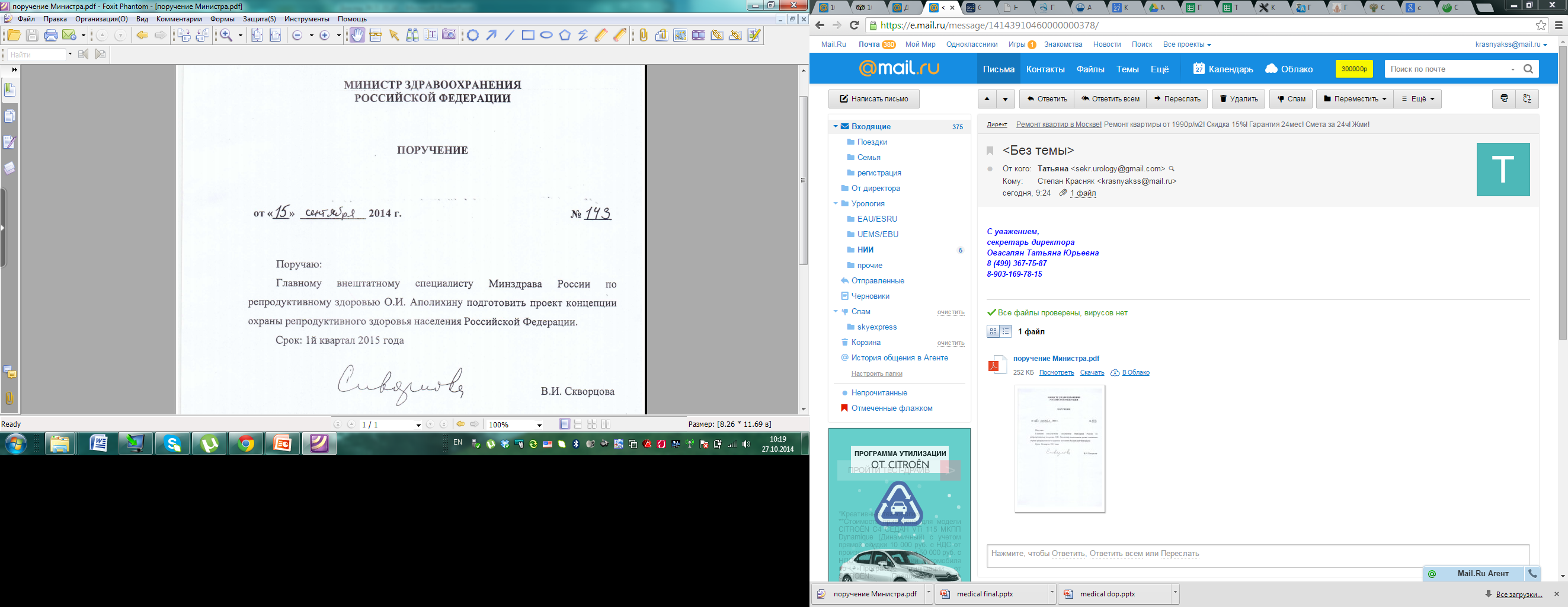 [Speaker Notes: Сделать картинку ровно]
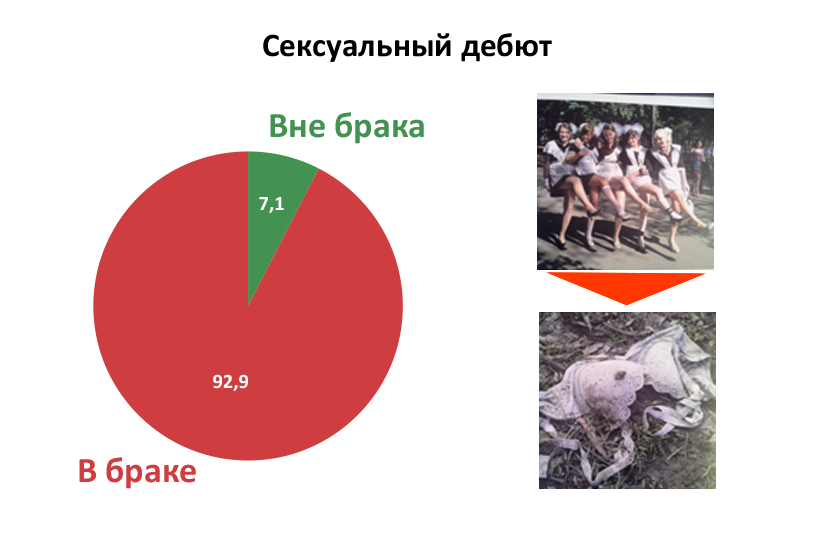 В браке
Создание 
семьи
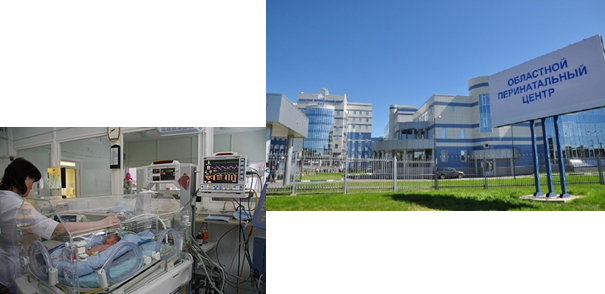 Вне брака
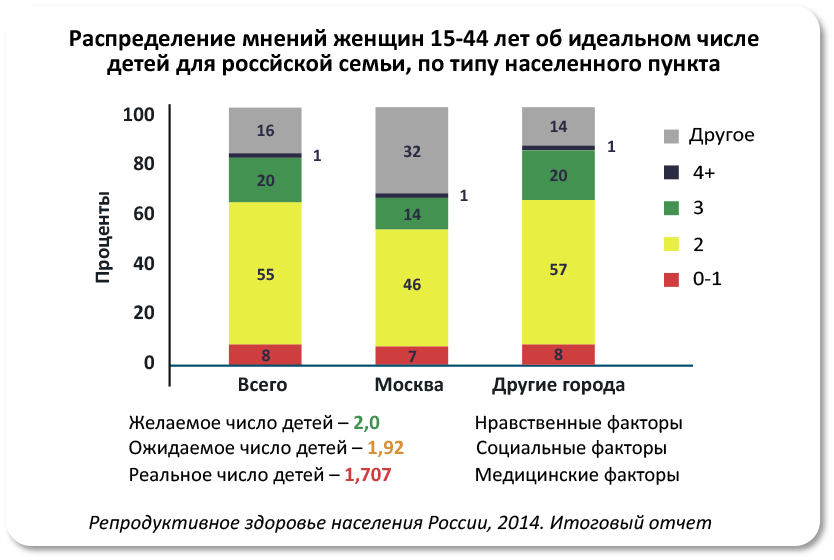 Составные части репродукции
Репродуктивный потенциал
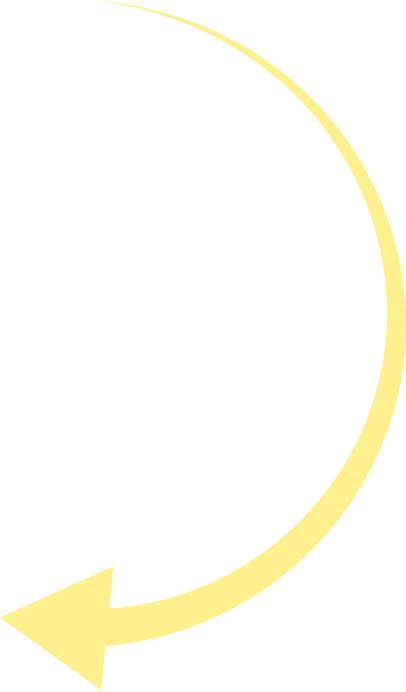 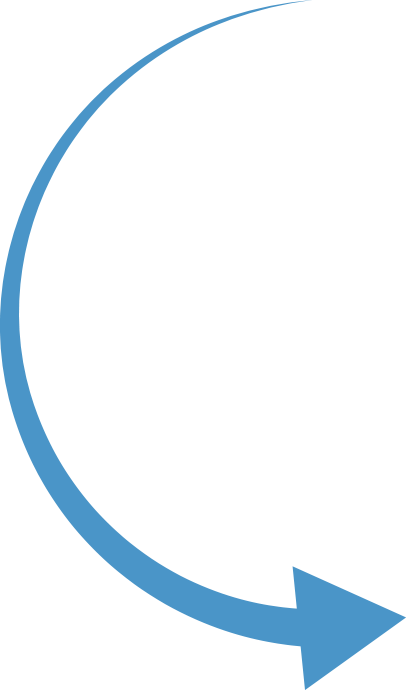 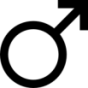 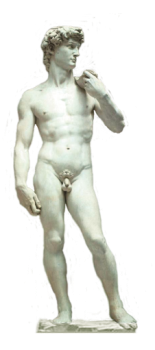 Репродуктивное поведение
Репродуктивное здоровье
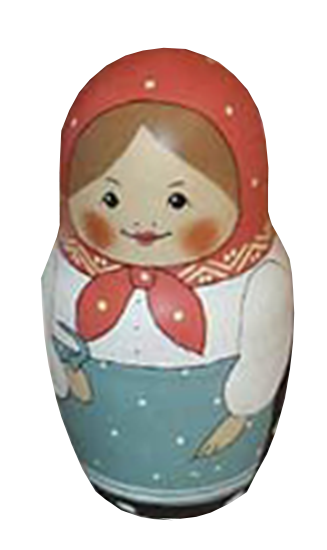 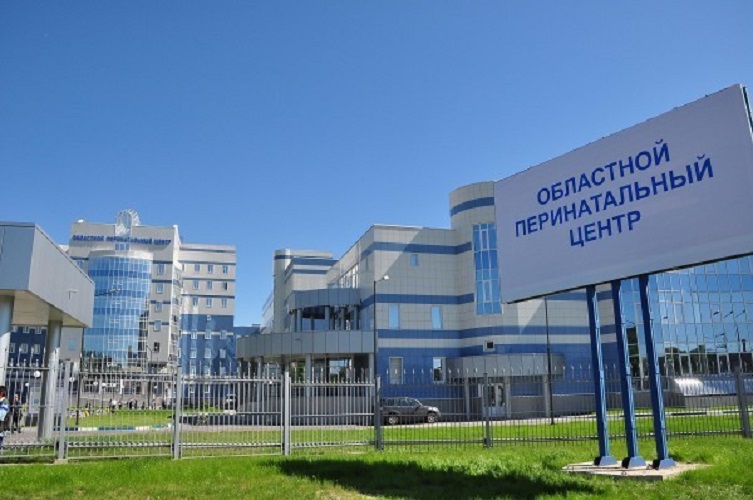 Вторичная проф-ка
2,0
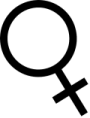 Первичная профилактика
АБОРТЫ
Репродуктивные потери
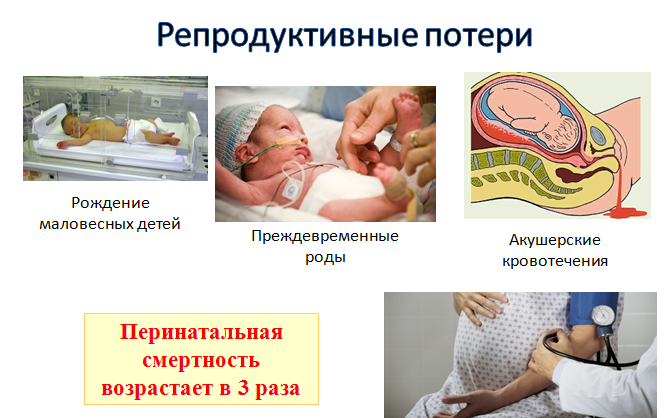 77,4% женщин имеют предродовую патологию
[Speaker Notes: Болезни беременных первым, сделать там молнии.]
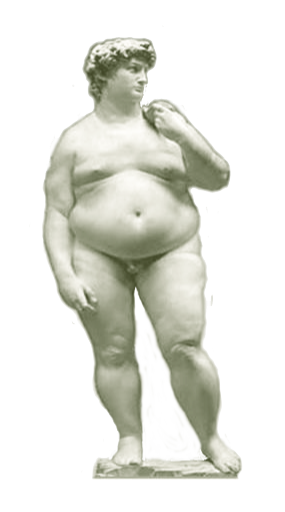 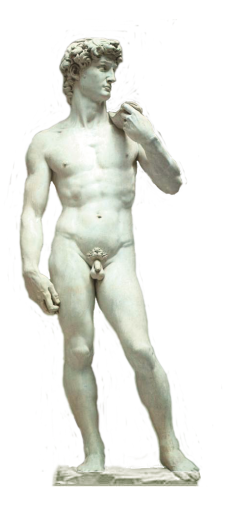 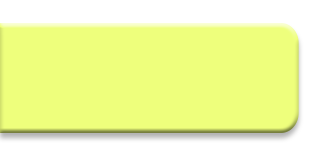 Депрессивное настроение, повышенная утомляемость, бессонница, раздражительность
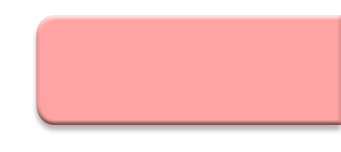 Снижение либидо
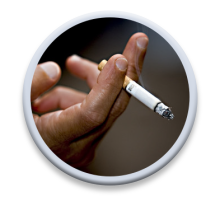 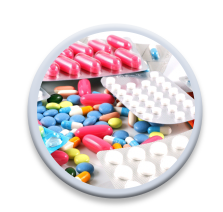 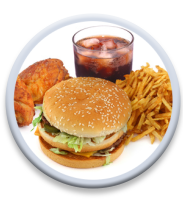 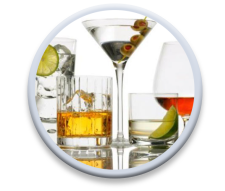 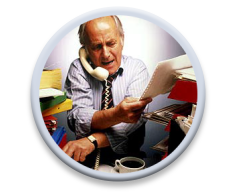 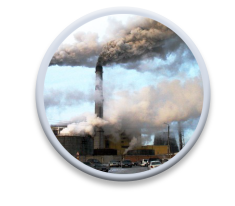 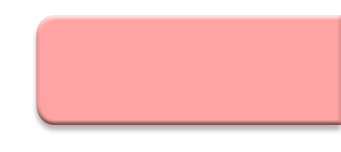 Ожирение, метаболический синдром, сахарный диабет
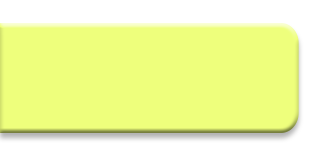 Вегетативные расстройства
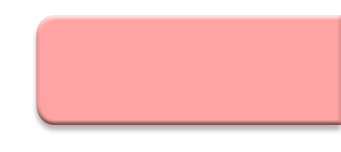 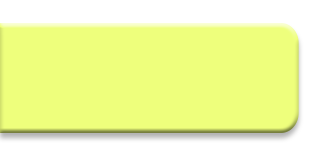 Уменьшение роста волос на лице и теле
Слабость и недостаток жизненных сил
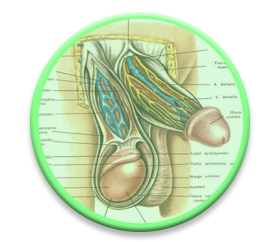 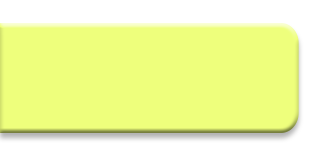 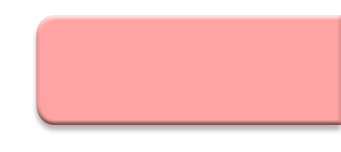 Снижение мышечной массы и силы,
ухудшение общего самочувствия
Эректильная
дисфункция, 
бесплодие
Репродуктивная дисфункция
[Speaker Notes: Кругами отметить жир]
Замкнутый круг
Факторы риска
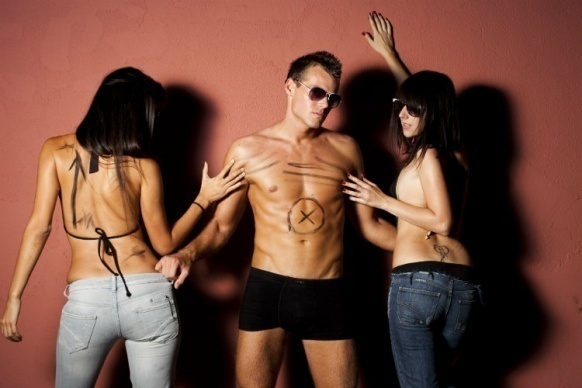 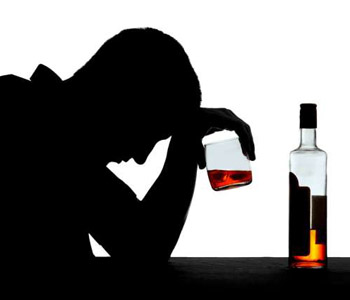 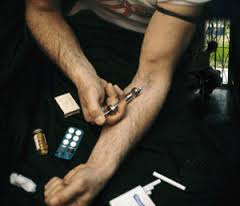 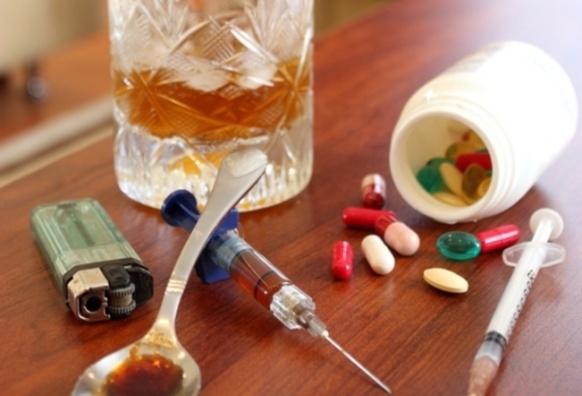 Общество потребления
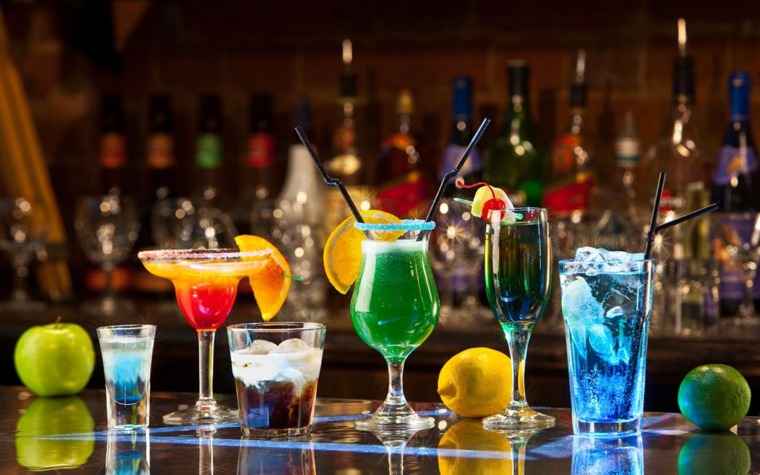 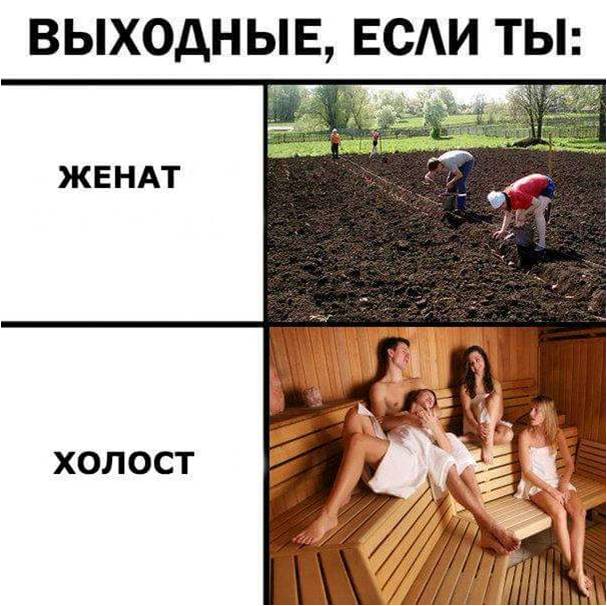 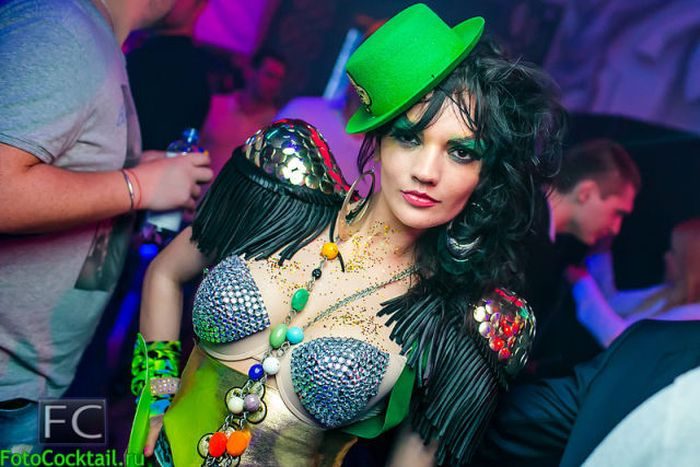 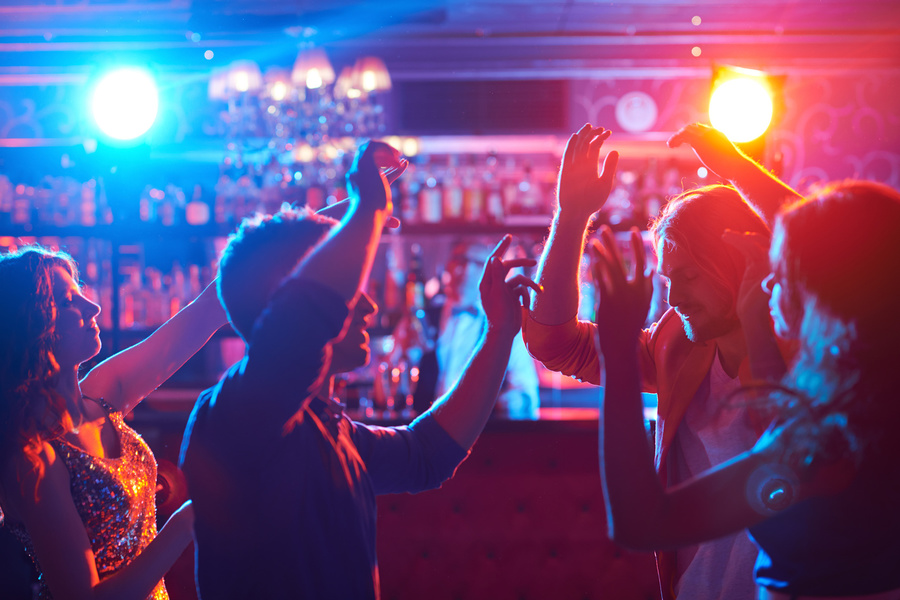 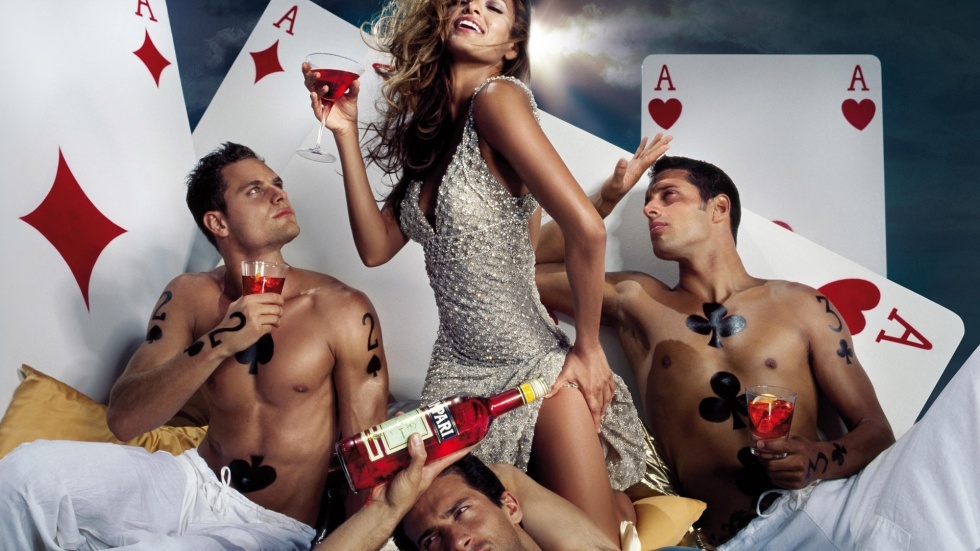 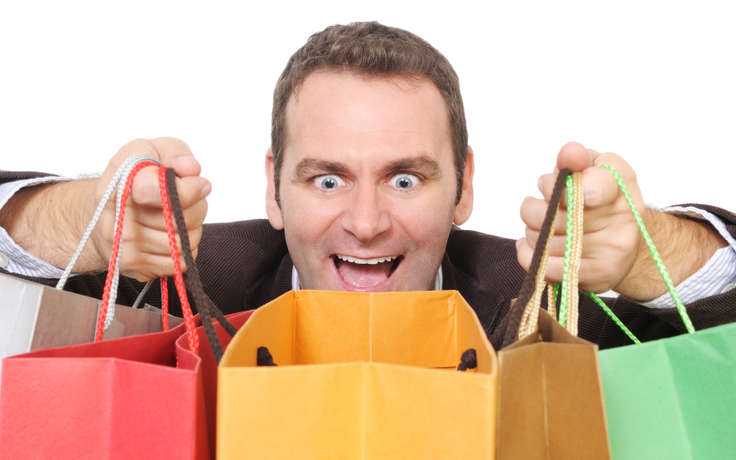 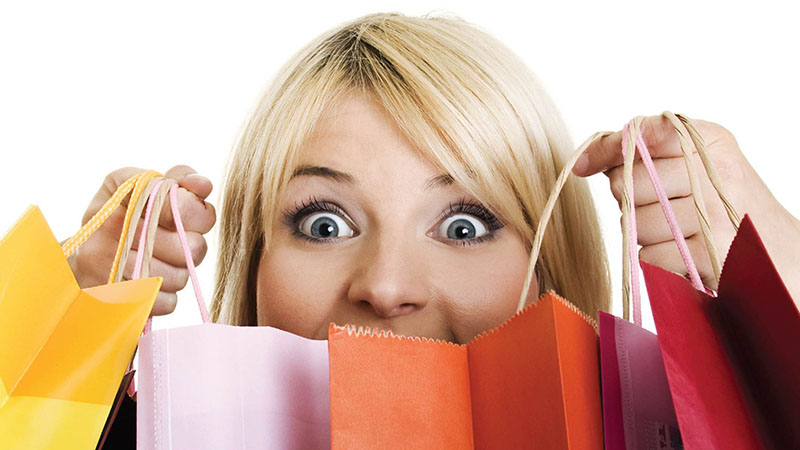 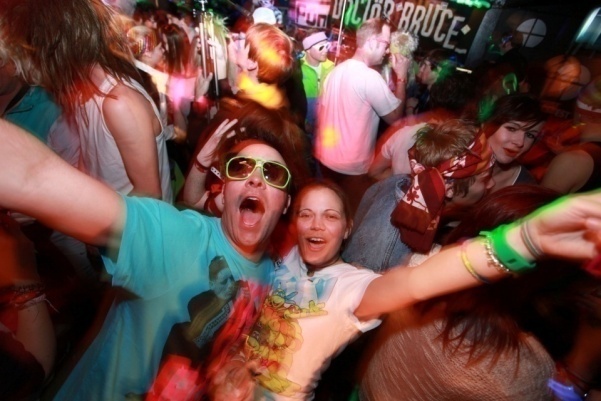 Пути решения проблем
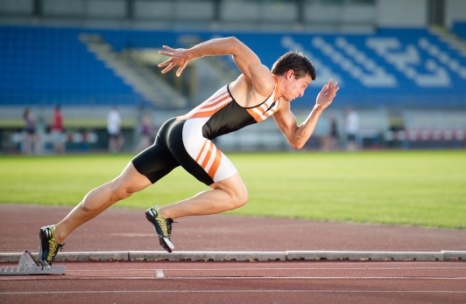 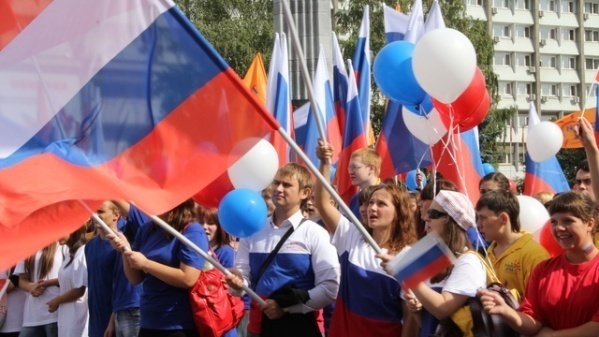 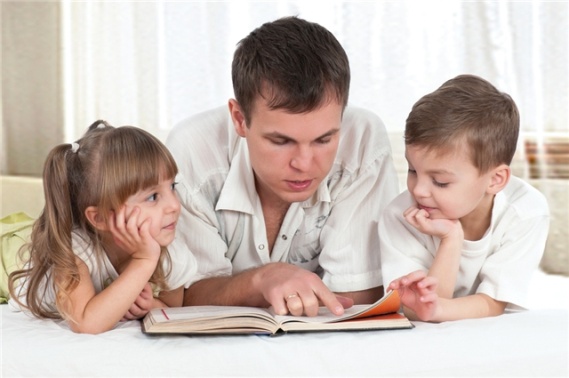 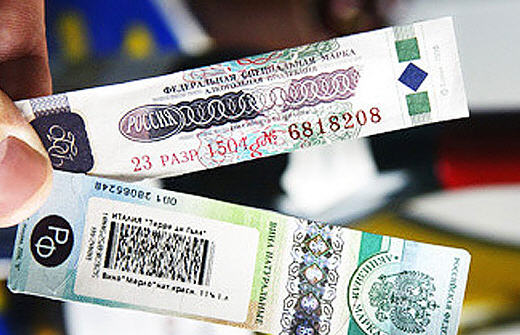 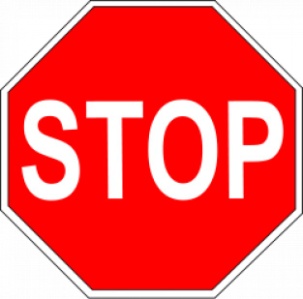 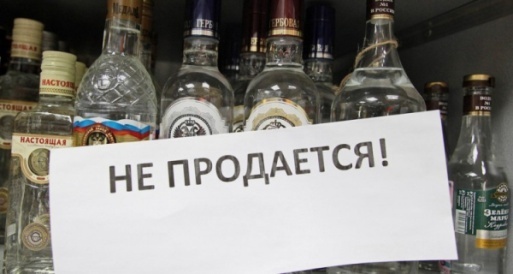 Внедрение «Сертификата молодой семьи»
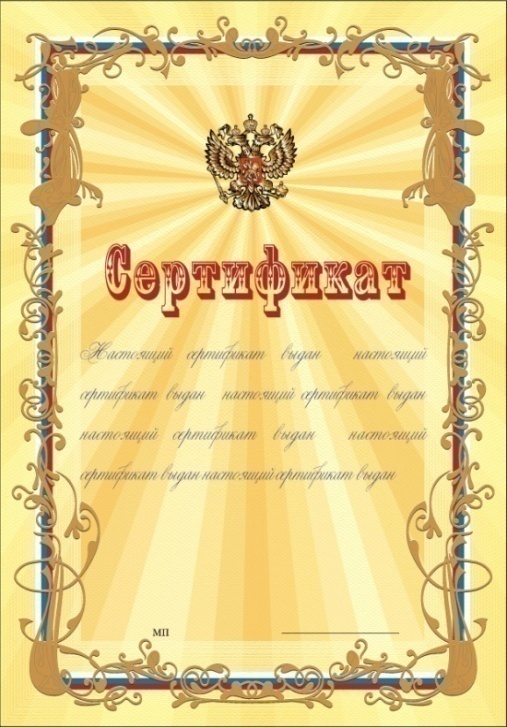 Регистрация брака
«Сертификат молодой семьи»
Бесплатное  обследование в «Центре репродуктивного здоровья»
[Speaker Notes: Оставить как есть]
Государственная национальная стратегия в области демографии
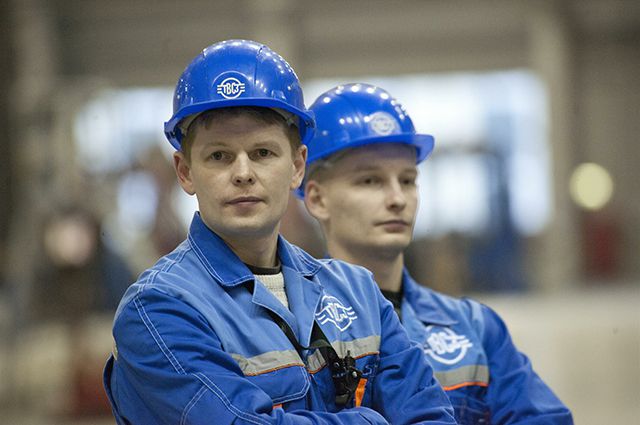 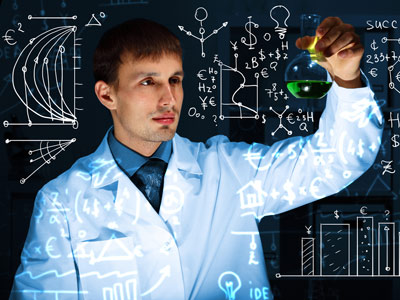 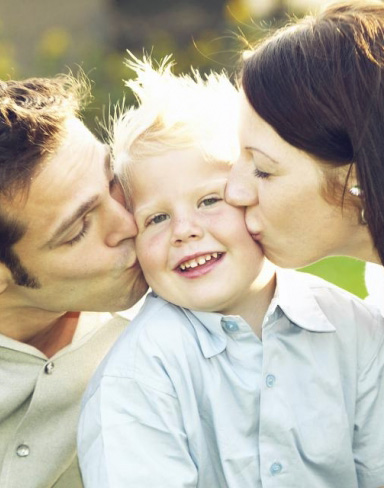 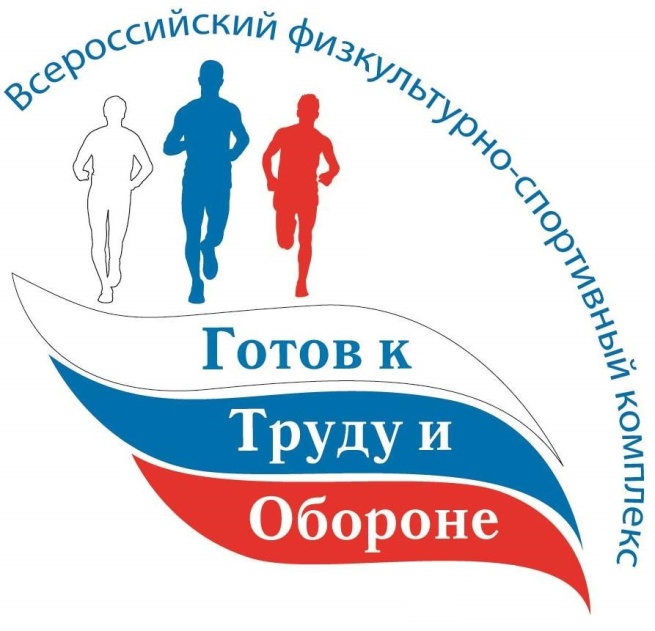 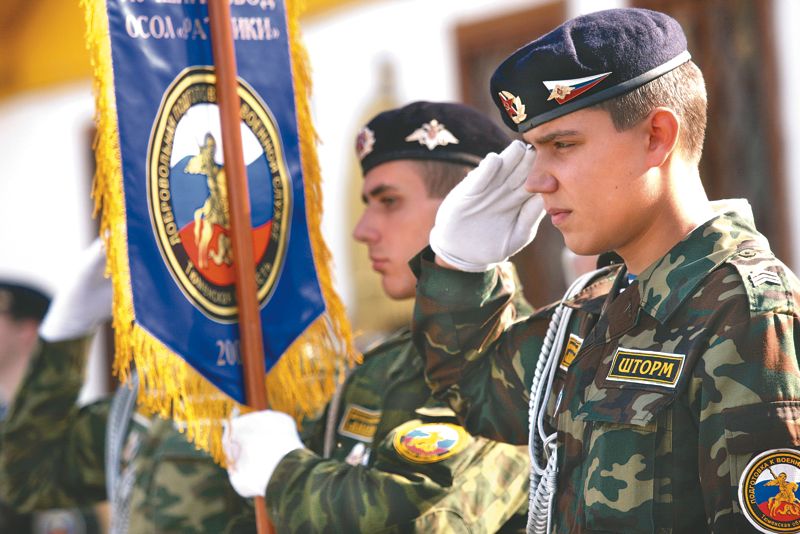 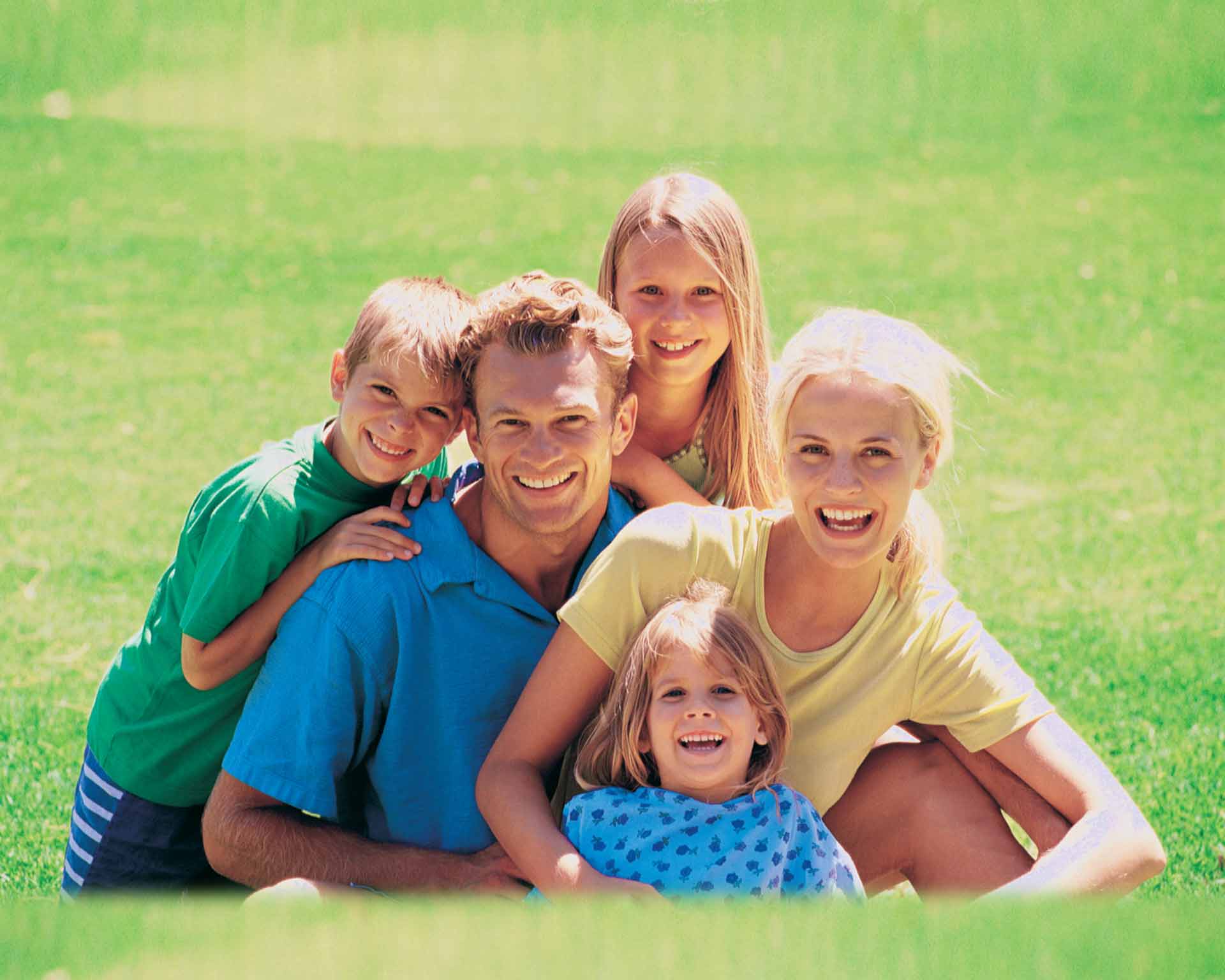 Спасибо 
за 
внимание!
[Speaker Notes: Ребенка]